Figure 6. Dlx2 and Tbr2 identify distinct populations of SVZ progenitors in the LV of the neonatal marmoset. (A) ...
Cereb Cortex, Volume 23, Issue 4, April 2013, Pages 922–931, https://doi.org/10.1093/cercor/bhs085
The content of this slide may be subject to copyright: please see the slide notes for details.
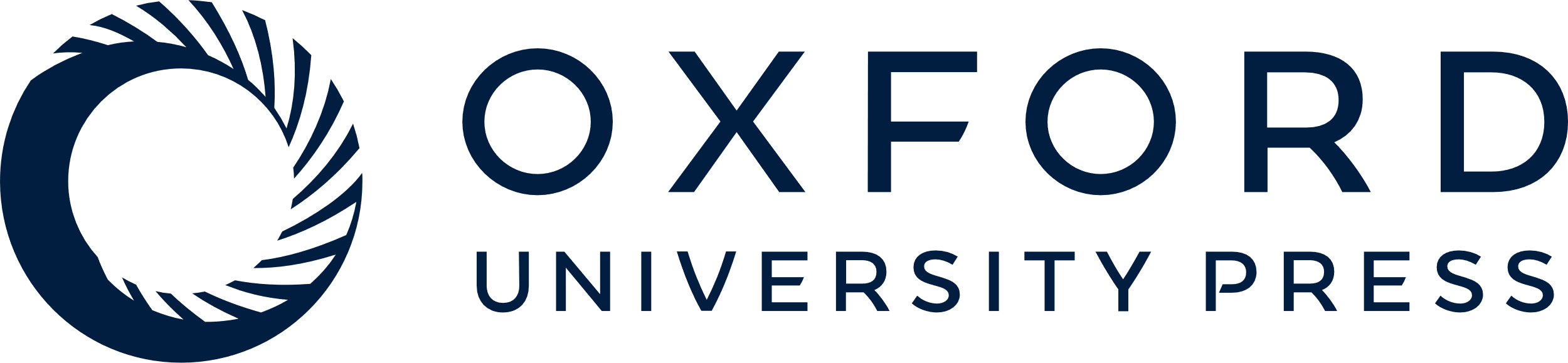 [Speaker Notes: Figure 6. Dlx2 and Tbr2 identify distinct populations of SVZ progenitors in the LV of the neonatal marmoset. (A) Overview of Tbr2 (green) and Dlx2 (red) expressing cells in the LV of the neonatal marmoset forebrain illustrated at position 1.6 mm of the aperture of the LV. Insert shows an overview of the section counterstained with DAPI. (1–8) Captions of the lateral wall, medial wall, and migratory stream, respectively, as indicated by the boxes shown in A. Tbr2+ cells are only observed at the dorsal edge of the LV SVZ (2 and 5). Dlx2+ cells are observed in greater densities throughout the ventral, lateral, and dorsal SVZ of the LV (1–8). Dotted lines mark the position of the ventricular lumen. Captions 1–8 are flattened confocal z-sections of 15 μm thickness. Dotted lines indicate the ventricular space. (B) Flattened maximal intensity projection of 18 μm thickness illustrating the expression of Dcx by most Dlx2+ cells in the RMS. Scale bars: overview = 250 μm; inserts = 15 μm.


Unless provided in the caption above, the following copyright applies to the content of this slide: © The Author 2012. Published by Oxford University Press. All rights reserved. For permissions, please e-mail: journals.permissions@oup.com]